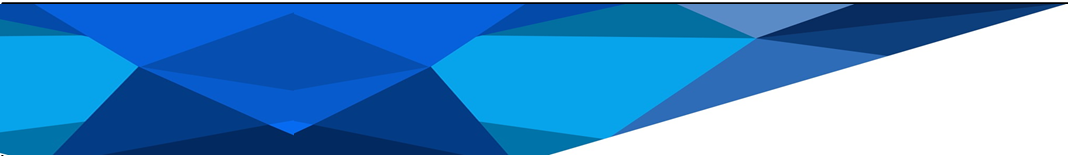 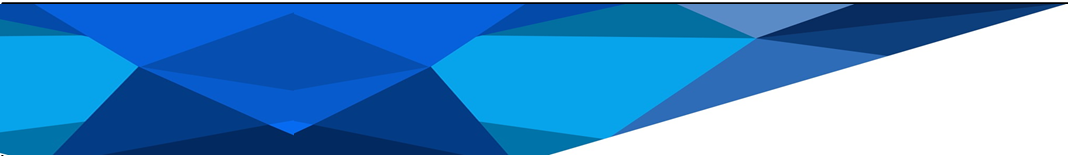 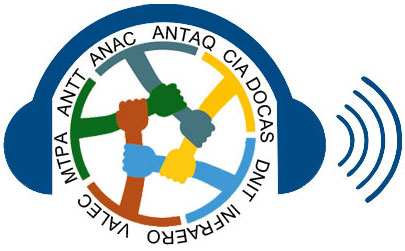 2º ENCONTRO DE OUVIDORIASe SICs DO SISTEMA TRANSPORTES
Belém, 09 de março de 2018.
Tratamento de Denúncias -  IN nº 01 CRG/OGU/2014
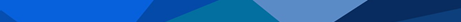 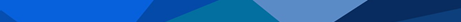 O que é uma ouvidoria pública?
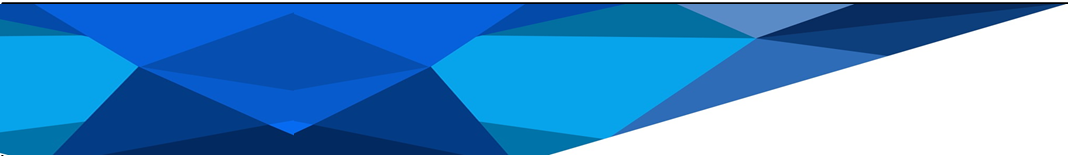 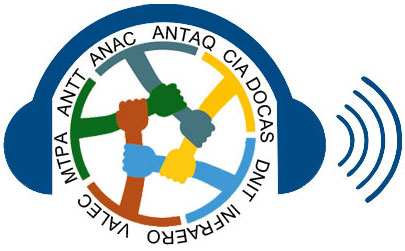 Instância de controle e participação social responsável pelo tratamento das reclamações, solicitações, denúncias, sugestões e elogios relativos às políticas e aos serviços públicos, prestados sob qualquer forma ou regime, com vistas ao aprimoramento da gestão pública.
2º ENCONTRO DE OUVIDORIASE SICs DO SISTEMA TRANSPORTES
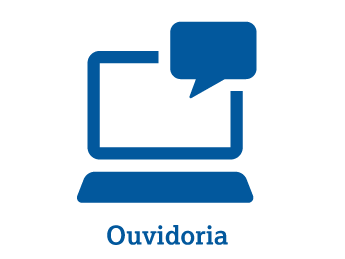 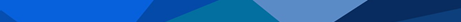 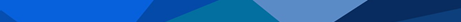 Dar tratamento adequado às demandas apresentadas pelos cidadãos
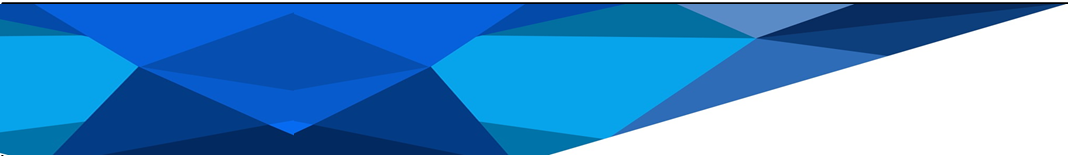 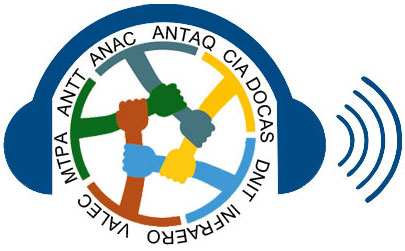 2º ENCONTRO DE OUVIDORIASE SICs DO SISTEMA TRANSPORTES
Significa receber e responder de acordo com um procedimento pré-estabelecido que contenha, ao menos, prazos e fluxos bem delineados. A importância de um procedimento estabelecido em um ato normativo (portaria, regimento interno, dentre outros) se dá justamente porque as ouvidorias não podem depender da boa vontade dos gestores, dos ouvidores ou dos servidores para funcionar. 
	É preciso que as manifestações sigam uma rotina de fluxos que se desenvolverá de maneira quase que independente das pessoas que integram a equipe da ouvidoria.
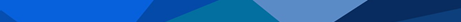 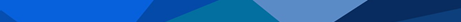 Denúncia Inc. V do Art. 4º da IN OGU 01/2014
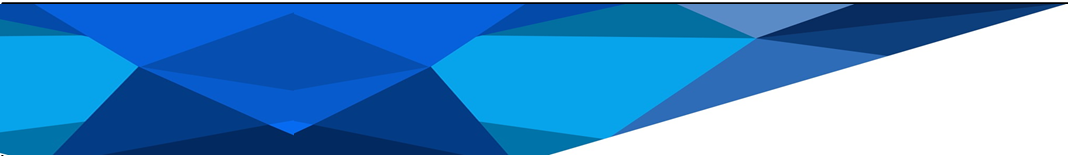 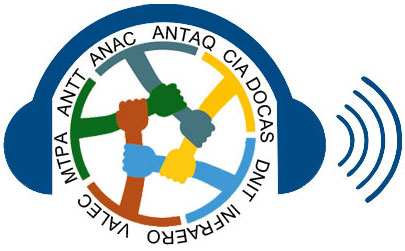 2º ENCONTRO DE OUVIDORIASE SICs DO SISTEMA TRANSPORTES
Comunicação de suposta prática de ato ilícito cuja solução dependa da atuação de órgão de controle interno ou externo.
	As denúncias devem envolver a comunicação de infrações disciplinares, crimes, prática de atos de corrupção ou improbidade administrativa que venham a ferir a ética e a legislação, bem como as violações de direitos, mesmo que ocorridas em âmbito privado. 
	A investigação e repressão a esses atos ilícitos depende da atuação dos órgãos de controle interno e externo, a exemplo das auditorias, corregedorias, controladorias, tribunais de contas e Ministério Público.
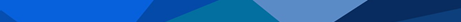 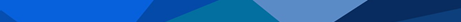 ATENÇÃO!!!
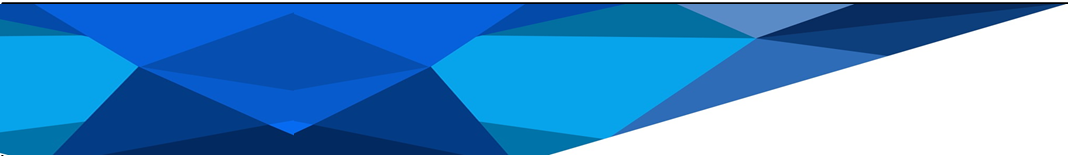 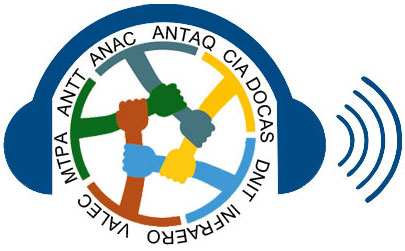 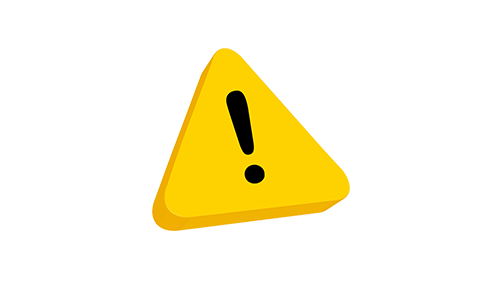 2º ENCONTRO DE OUVIDORIASE SICs DO SISTEMA TRANSPORTES
A correta classificação da manifestação produz eficiência e celeridade no tratamento e resposta ao cidadão. 
• Não confundir denúncia com reclamação ou solicitação. Caso o cidadão realize uma denúncia que na realidade se trata de outro tipo de manifestação, a ouvidoria deverá reclassificá-la.
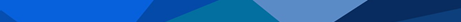 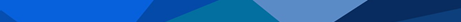 Como tratar uma Denúncia?
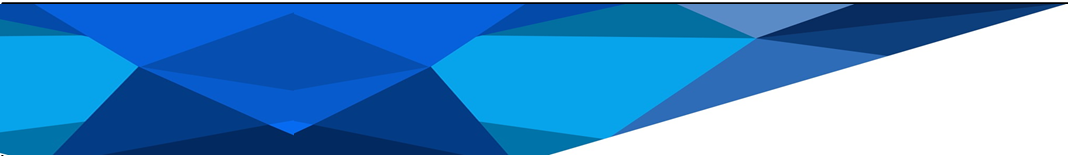 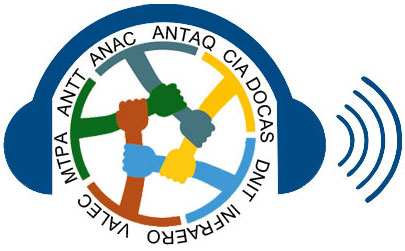 2º ENCONTRO DE OUVIDORIASE SICs DO SISTEMA TRANSPORTES
Art. 8º À denúncia recebida pela ouvidoria, desde que contenha elementos mínimos de autoria e materialidade, será oferecida resposta conclusiva no prazo máximo de 20 (vinte) dias, prorrogáveis, mediante justificativa, por mais 10 (dez).
 	
	§1º No caso da denúncia, entende-se por conclusiva a resposta que contenha informação sobre encaminhamento aos órgãos competentes de controle interno ou externo e sobre os procedimentos a serem adotados. 
				IN OGU 01/2014
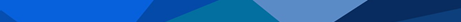 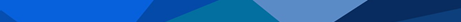 Denúncia Anônima
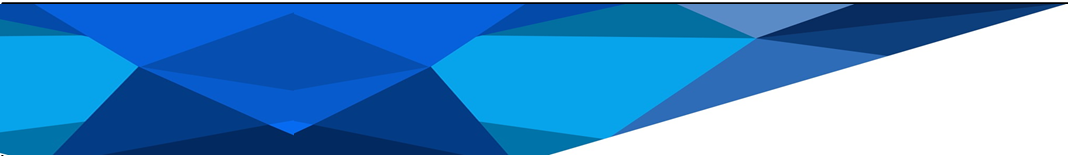 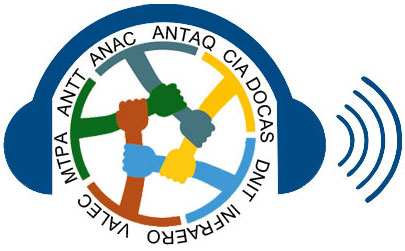 2º ENCONTRO DE OUVIDORIASE SICs DO SISTEMA TRANSPORTES
Manifestação que chega aos órgãos e entidades públicas sem identificação. 

• É apta a deflagrar apuração preliminar, não punitiva.
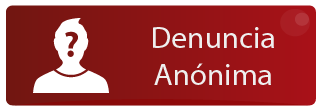 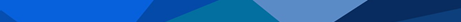 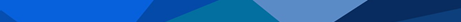 Denúncia Anônima
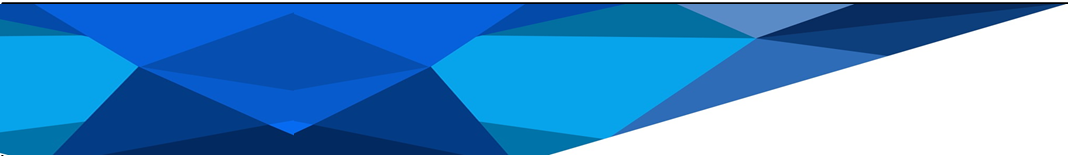 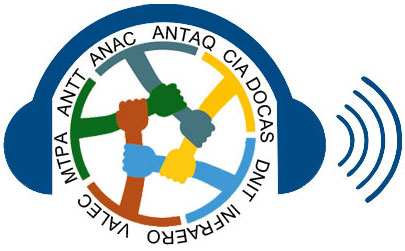 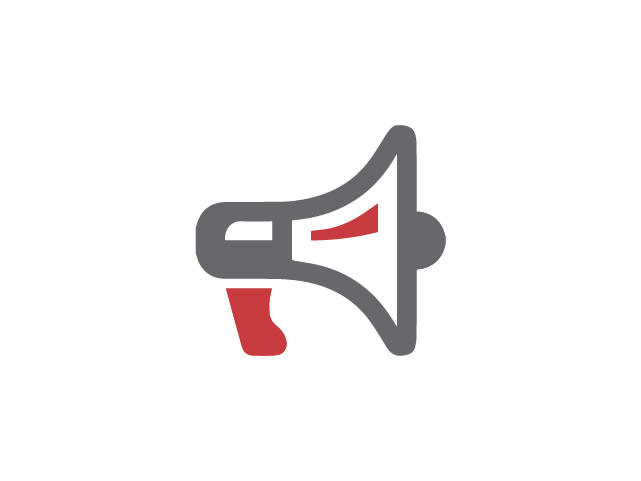 2º ENCONTRO DE OUVIDORIASE SICs DO SISTEMA TRANSPORTES
Enunciado CRG 03/2011 

	A delação anônima é apta a deflagrar apuração preliminar no âmbito da Administração Pública, devendo ser colhidos outros elementos que a comprovem.
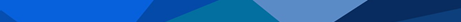 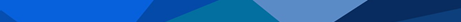 Denúncia Anônima
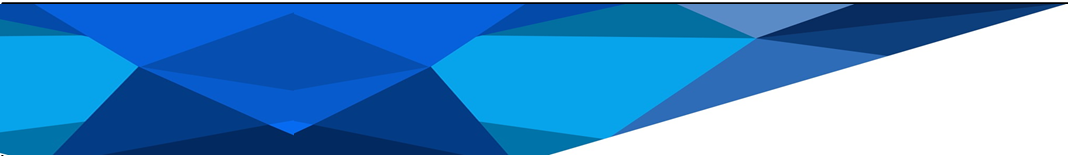 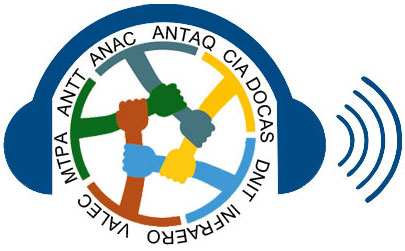 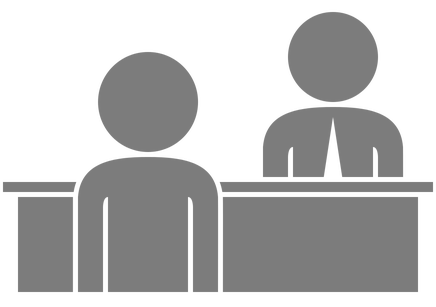 2º ENCONTRO DE OUVIDORIASE SICs DO SISTEMA TRANSPORTES
As ouvidorias públicas podem e devem receber denúncias anônimas, tratá-las e dar-lhes encaminhamento, desde que haja elementos mínimos que permitam a apuração dos fatos.
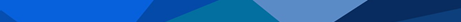 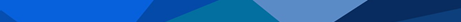 Denúncia Anônima
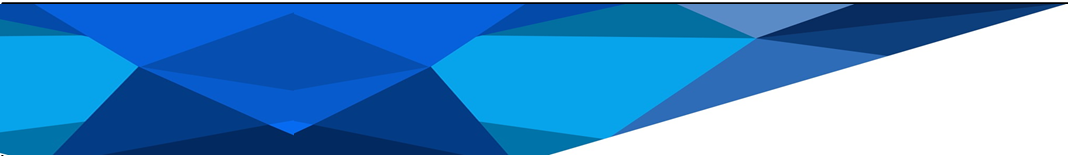 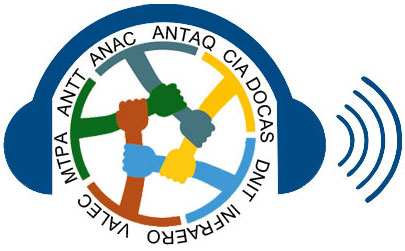 2º ENCONTRO DE OUVIDORIASE SICs DO SISTEMA TRANSPORTES
IN Conjunta CRG/OGU 01/2014

	Art. 2º Apresentada denúncia anônima frente a ouvidoria do Poder Executivo federal, esta a receberá e a tratará, devendo encaminhá-la aos órgãos responsáveis pela apuração desde que haja elementos suficientes à verificação dos fatos descritos.
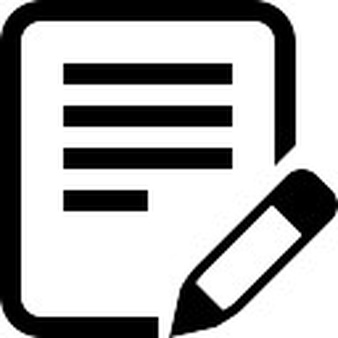 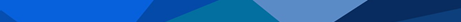 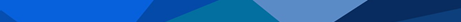 Denúncias com solicitação de acesso restrito
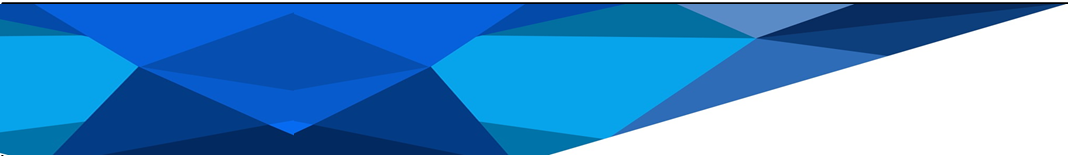 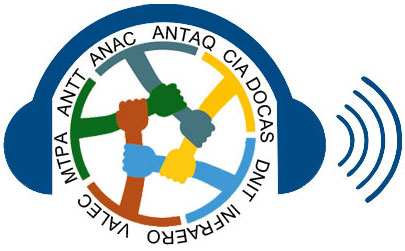 2º ENCONTRO DE OUVIDORIASE SICs DO SISTEMA TRANSPORTES
IN Conjunta OGU/CRG Nº 01/2014
	
	Art. 3º Sempre que solicitado, a ouvidoria deve garantir acesso restrito à identidade do requerente e às demais informações pessoais constantes das manifestações recebidas.
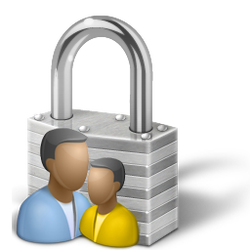 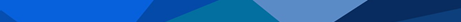 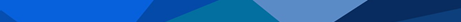 Denúncias com solicitação de acesso restrito
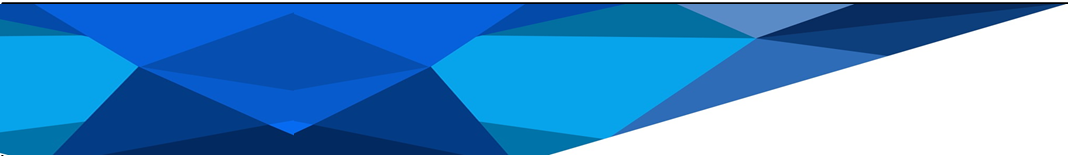 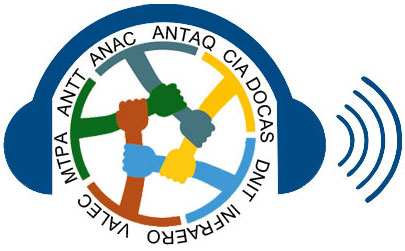 2º ENCONTRO DE OUVIDORIASE SICs DO SISTEMA TRANSPORTES
IN Conjunta OGU/CRG Nº 01/2014

	§1º A ouvidoria, de ofício ou mediante solicitação de reserva de identidade, deverá encaminhar a manifestação aos órgãos de apuração sem o nome do demandante, hipótese em que o tratamento da denúncia será o previsto no art. 2º deste normativo;
	
	§2º Caso indispensável à apuração dos fatos, o nome do denunciante será encaminhado ao órgão apuratório, que ficará responsável a restringir acesso à identidade do manifestante a terceiros.
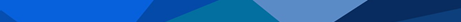 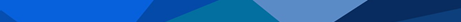 Denúncias com solicitação de acesso restrito
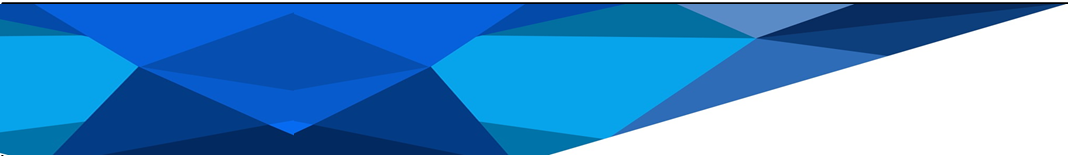 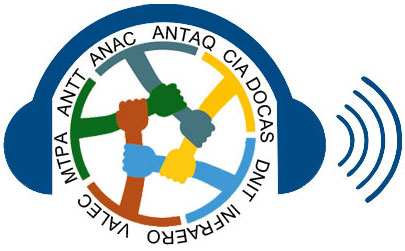 2º ENCONTRO DE OUVIDORIASE SICs DO SISTEMA TRANSPORTES
IN Conjunta OGU/CRG Nº 01/2014

	§3º A restrição de acesso estabelecida no caput deste dispositivo não se aplica caso se configure denunciação caluniosa (art. 339 do Decreto-lei nº 2.848/40 – Código Penal) ou flagrante má-fé por parte do manifestante. 
	§4º A restrição de acesso estabelecida no caput deste dispositivo encontra fundamento no art. 31 da Lei nº 12.527/11, devendo perdurar pelo prazo de 100 (cem) anos.
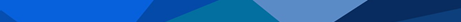 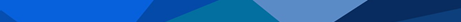 Como tratar a denúncia?
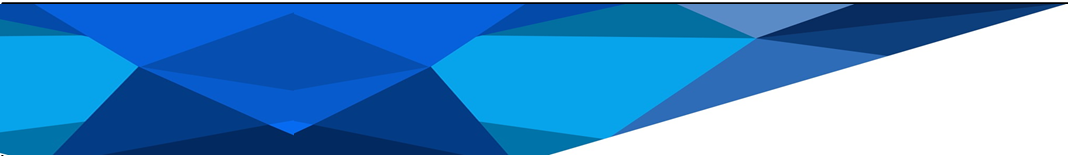 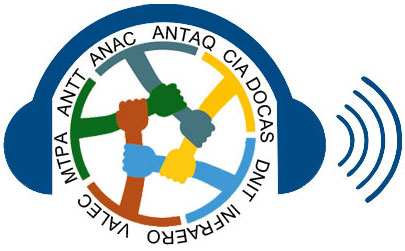 2º ENCONTRO DE OUVIDORIASE SICs DO SISTEMA TRANSPORTES
§2º A denúncia poderá ser encerrada quando:
	 I - estiver dirigida a órgão manifestamente incompetente para dar-lhe tratamento; 
	II - não contenha elementos mínimos indispensáveis à sua apuração; ou 
	III - seu autor descumprir os deveres de expor os fatos conforme a verdade; proceder com lealdade, urbanidade e boa-fé ; não agir de modo temerário; ou prestar as informações que lhe forem solicitadas para o esclarecimento dos fatos. 
Art. 8º In OGU 01/2014
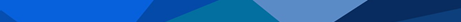 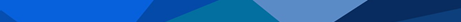 Denúncia não apta - Encerramento
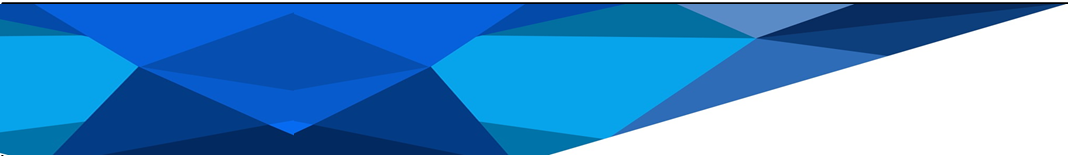 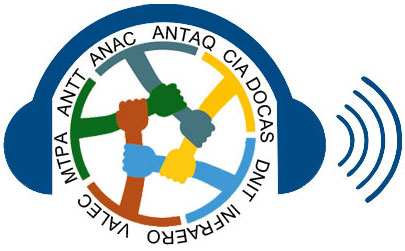 2º ENCONTRO DE OUVIDORIASE SICs DO SISTEMA TRANSPORTES
Art. 4º da Lei 9.784/99

Inexistência de materialidade

Ausência de competência
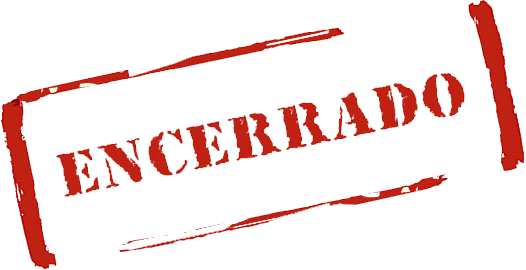 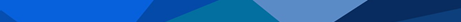 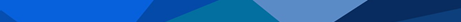 Denúncia apta – Órgãos de apuração
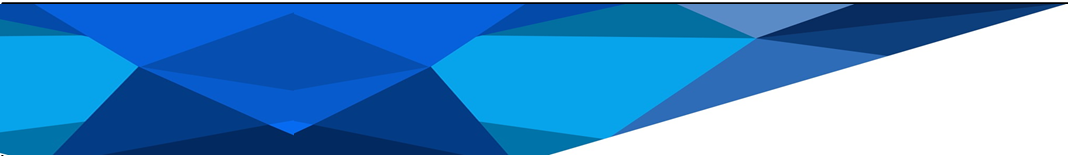 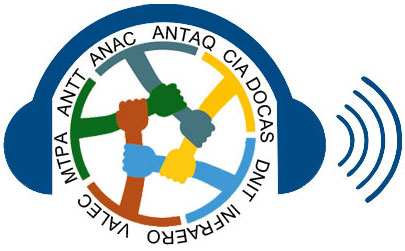 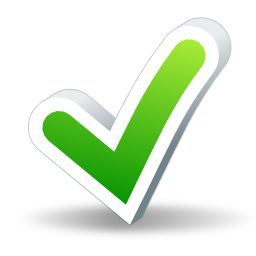 2º ENCONTRO DE OUVIDORIASE SICs DO SISTEMA TRANSPORTES
Basta ter indícios de irregularidade.
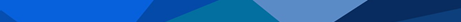 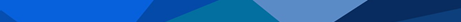 Encaminhamentos
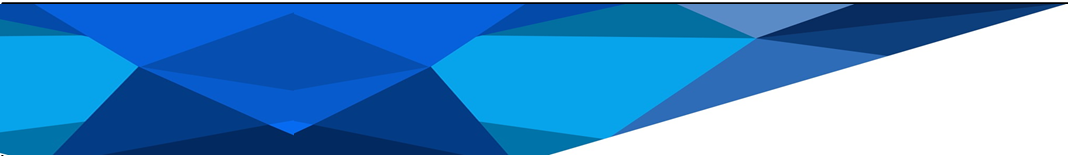 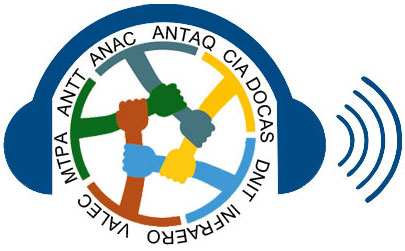 2º ENCONTRO DE OUVIDORIASE SICs DO SISTEMA TRANSPORTES
Órgãos de controle Interno
Auditoria
Corregedoria
Comissão de Ética
Órgãos de Controle Externo
Ministério Público
Tribunal de Contas da União
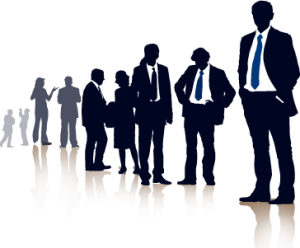 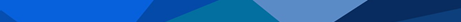 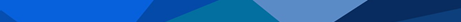 Denúncias contra dirigentes
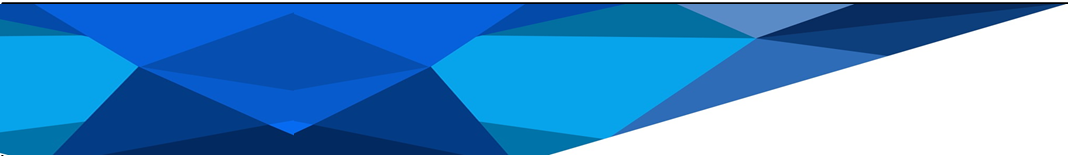 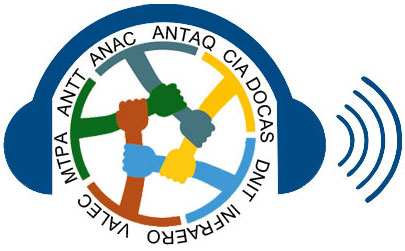 2º ENCONTRO DE OUVIDORIASE SICs DO SISTEMA TRANSPORTES
Cada ouvidoria pública federal deverá informar à Ouvidoria-Geral da União a existência de denúncia contra agente público no exercício de cargos comissionados do Grupo Direção e Assessoramento Superiores – DAS a partir do nível 4 ou equivalente.

Art. 8º § 3º da IN OGU Nº 01/2014
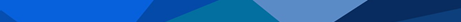 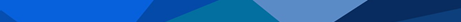 Metodologia de tratamento de denúncias da OGU
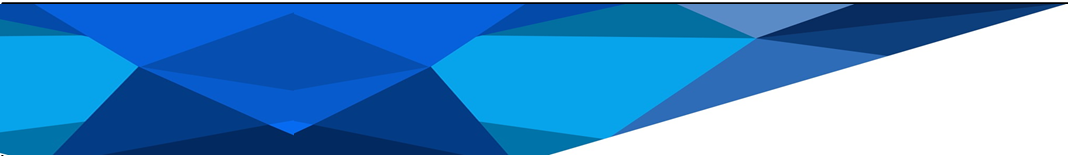 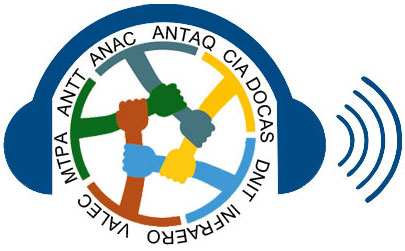 2º ENCONTRO DE OUVIDORIASE SICs DO SISTEMA TRANSPORTES
Definição de denúncia dada pela IN OGU nº 01/2014: 
“comunicação de prática de ato ilícito cuja solução dependa da atuação de órgão de controle interno ou externo”. 
Conduta irregular de agente 
Irregularidades na aplicação de recursos
Caso a denúncia seja encaminhada por determinadas autoridades (MPF, DPF, TCU, membros do Congresso Nacional e juízes federais) com solicitação de providências, é adotado rito próprio.
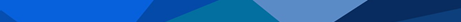 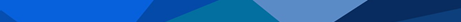 TRIAGEM: Análise Preliminar da denúncia pela OGU
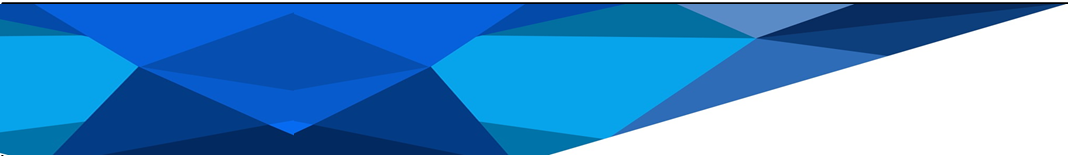 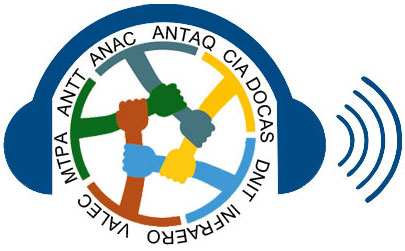 2º ENCONTRO DE OUVIDORIASE SICs DO SISTEMA TRANSPORTES
Grande diversidade de assuntos – pesquisa de legislação; 
Procura de elementos mínimos de autoria e materialidade (Procede/Não procede/Sem opinião);
Consulta a sistemas: 
Portal da Transparência
SIAFI 
SIAPE 
Páginas dos tribunais de contas 
Google
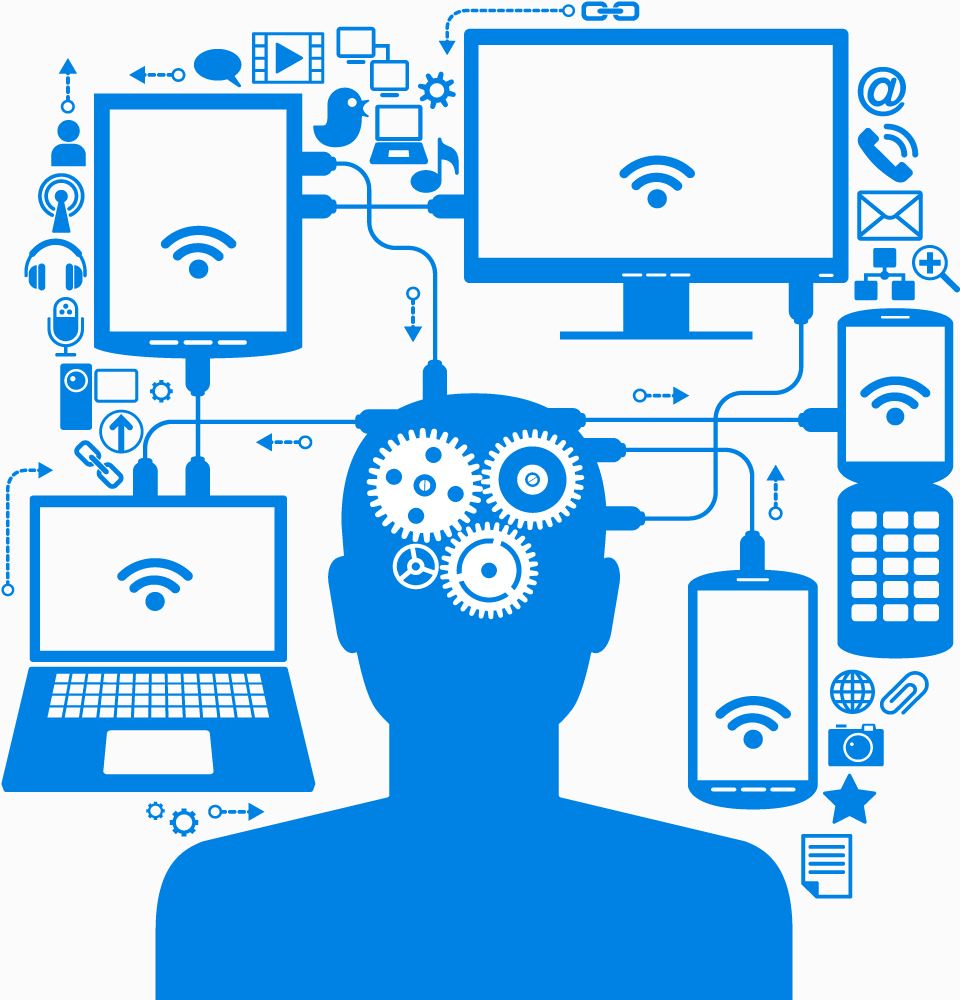 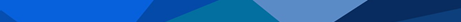 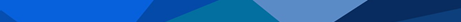 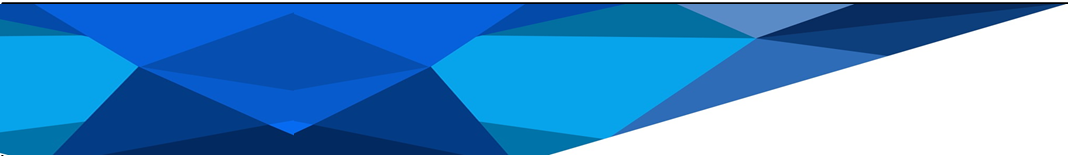 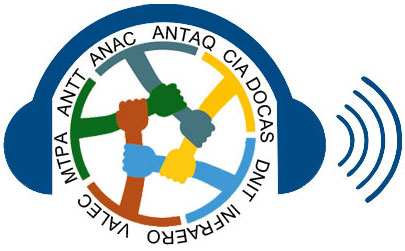 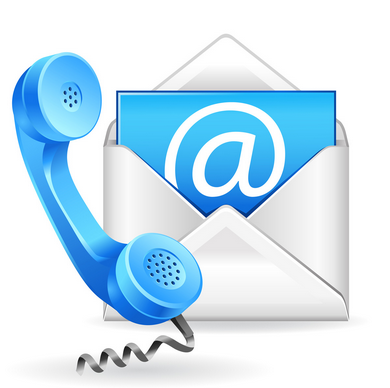 2º ENCONTRO DE OUVIDORIASE SICs DO SISTEMA TRANSPORTES
Jorge Arzabe
Corregedor/MTPA

61 2029.7070
jorge.arzabe@transportes.gov.br
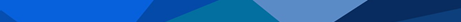 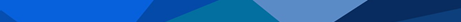